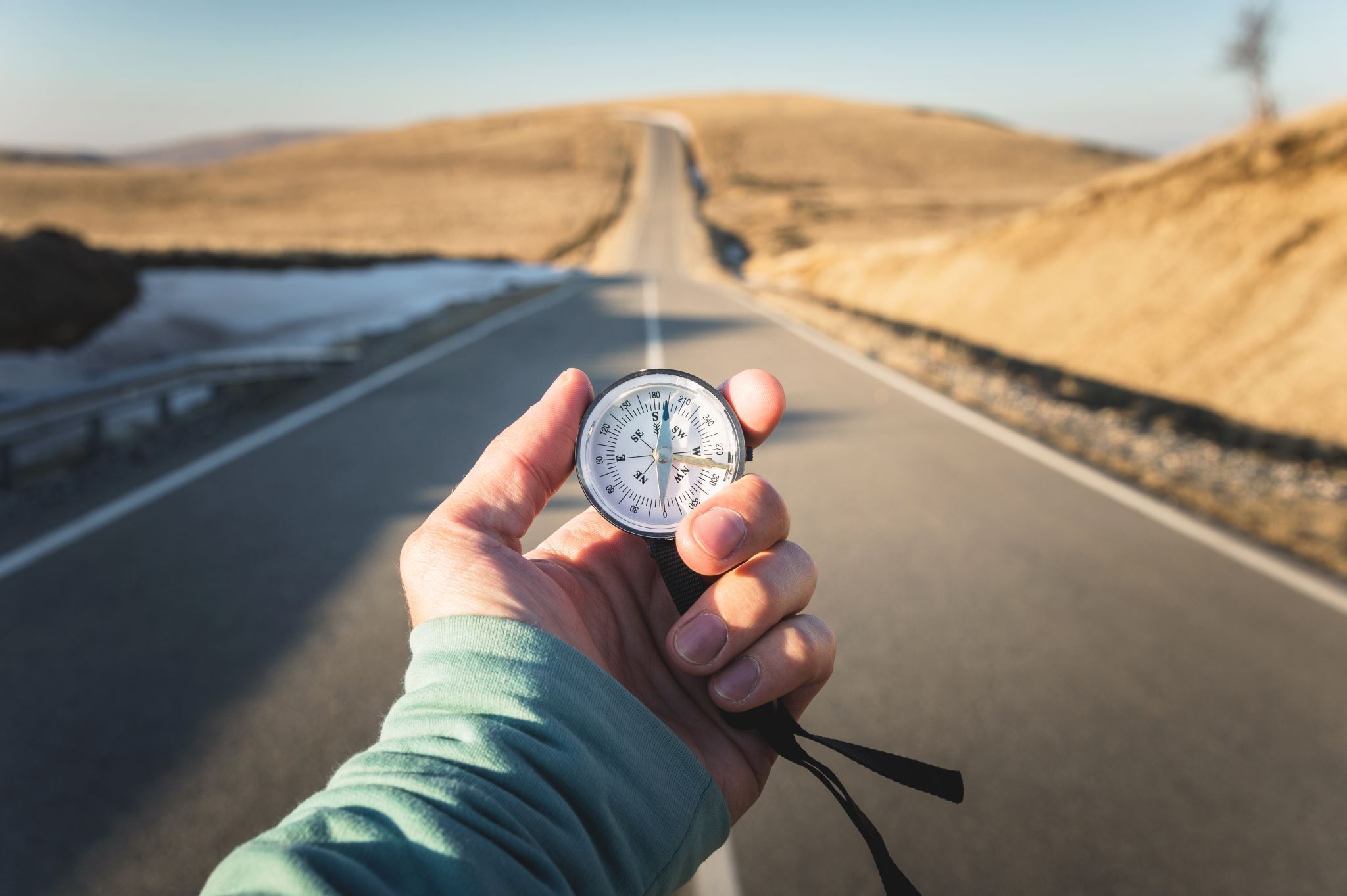 Výprava do Prahy
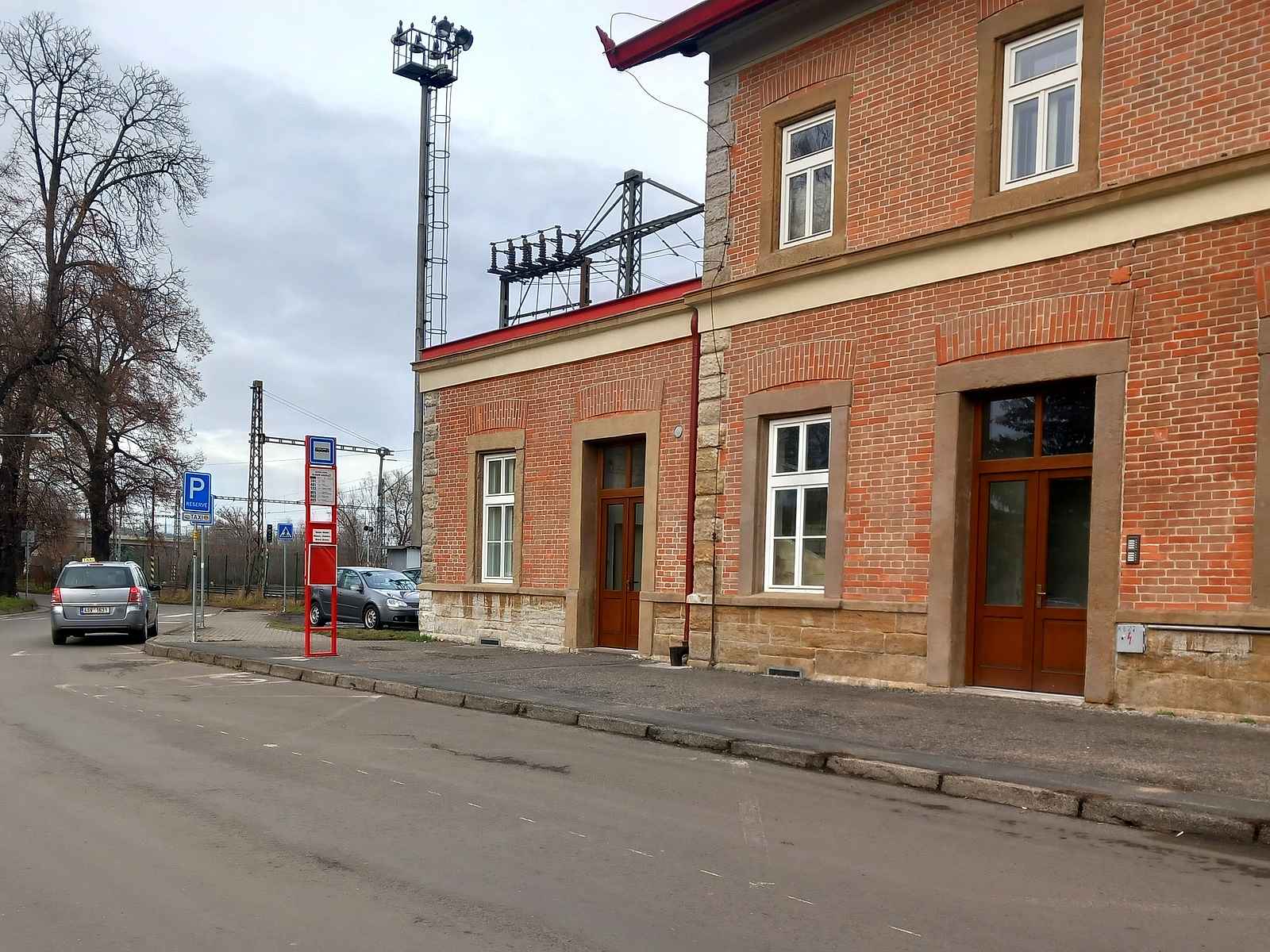 Do Prahy jsme jeli vlakem.
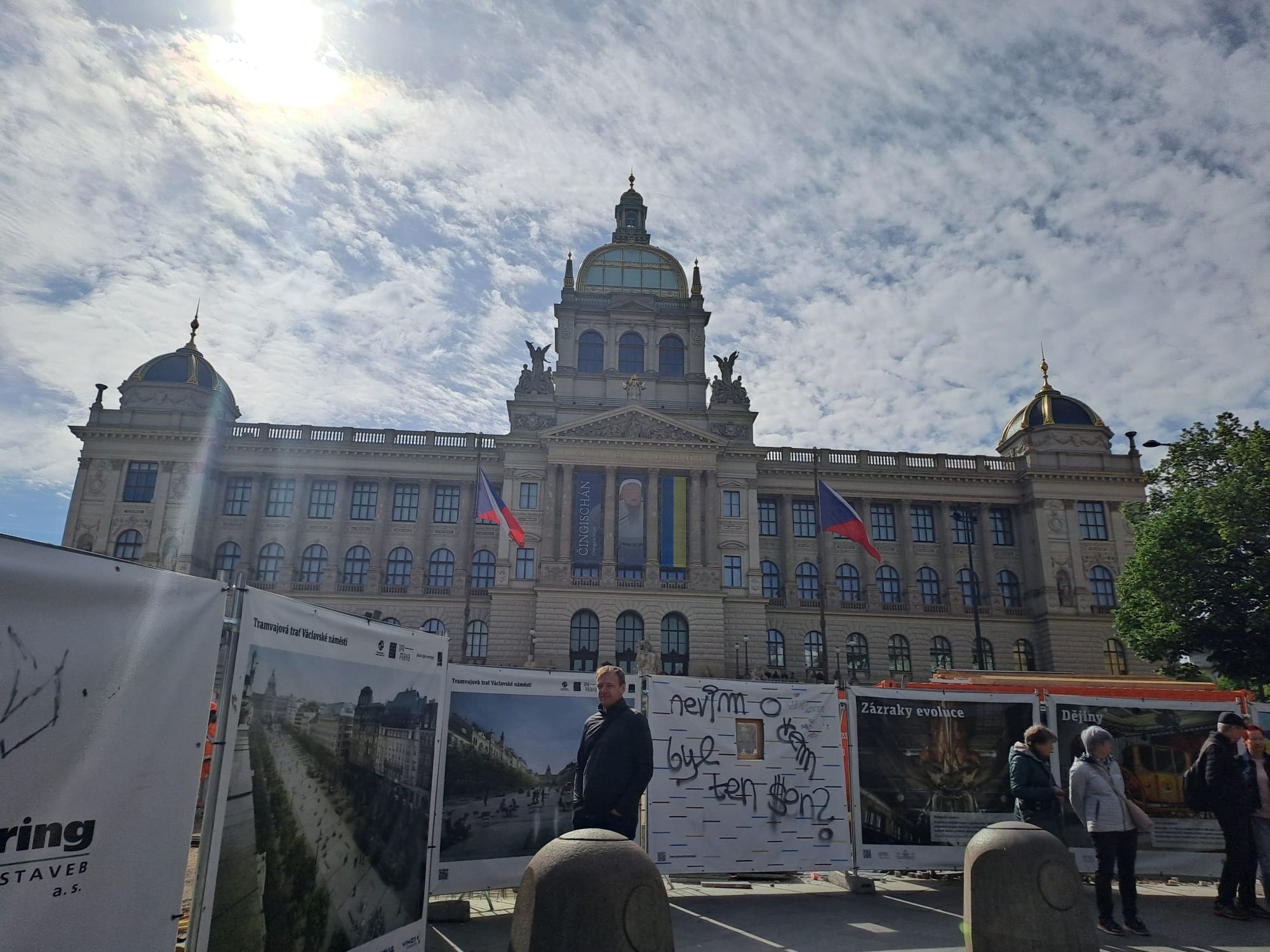 Přijeli jsme do Prahy a šli k Národnímu muzeu.
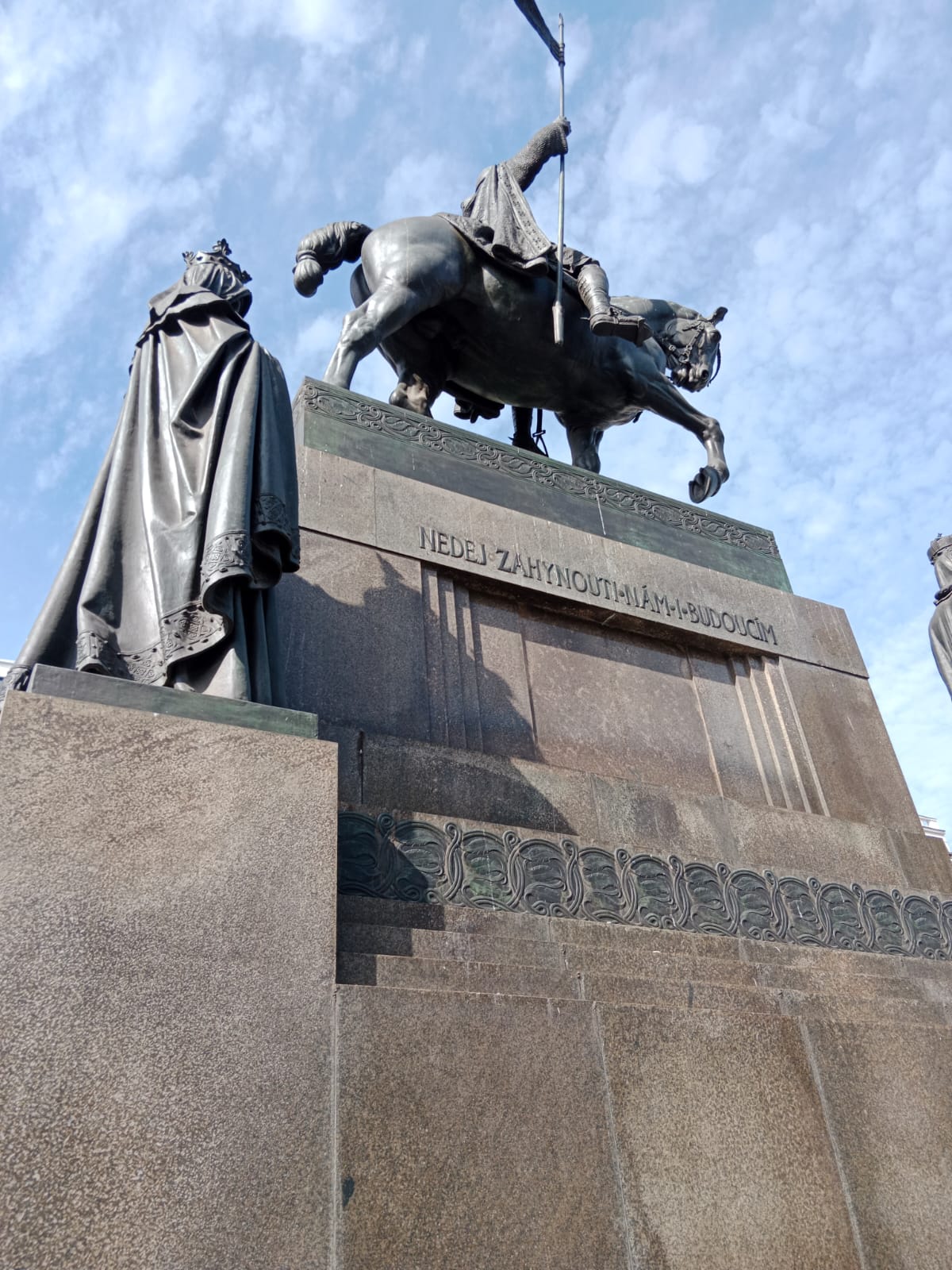 Hned vedle byla naše další zastávka
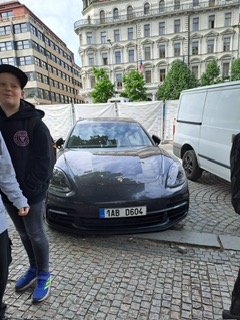 Mezitím jsme šli a fotili různá auta.
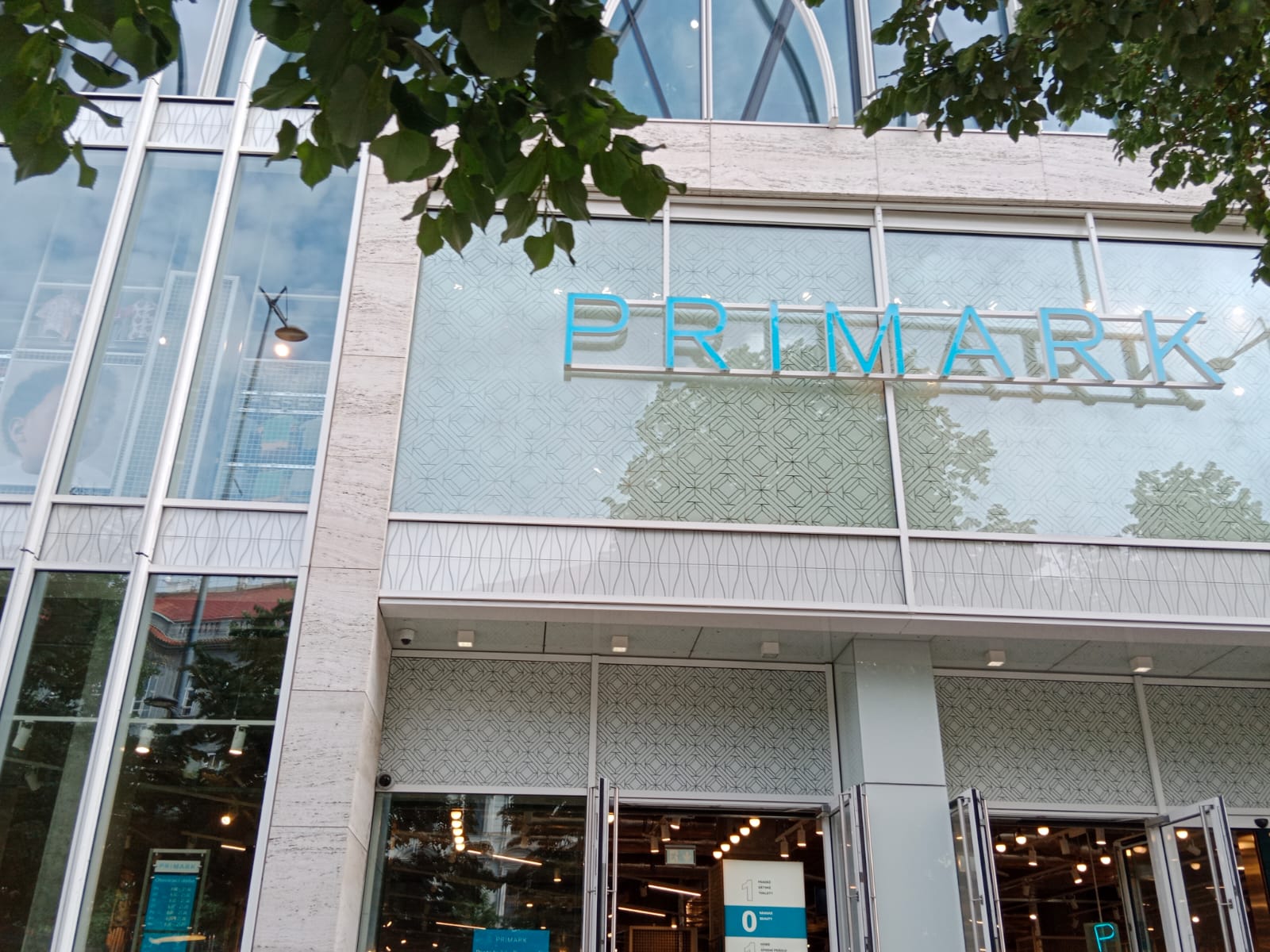 Po autech jsme dorazili k Flow building.
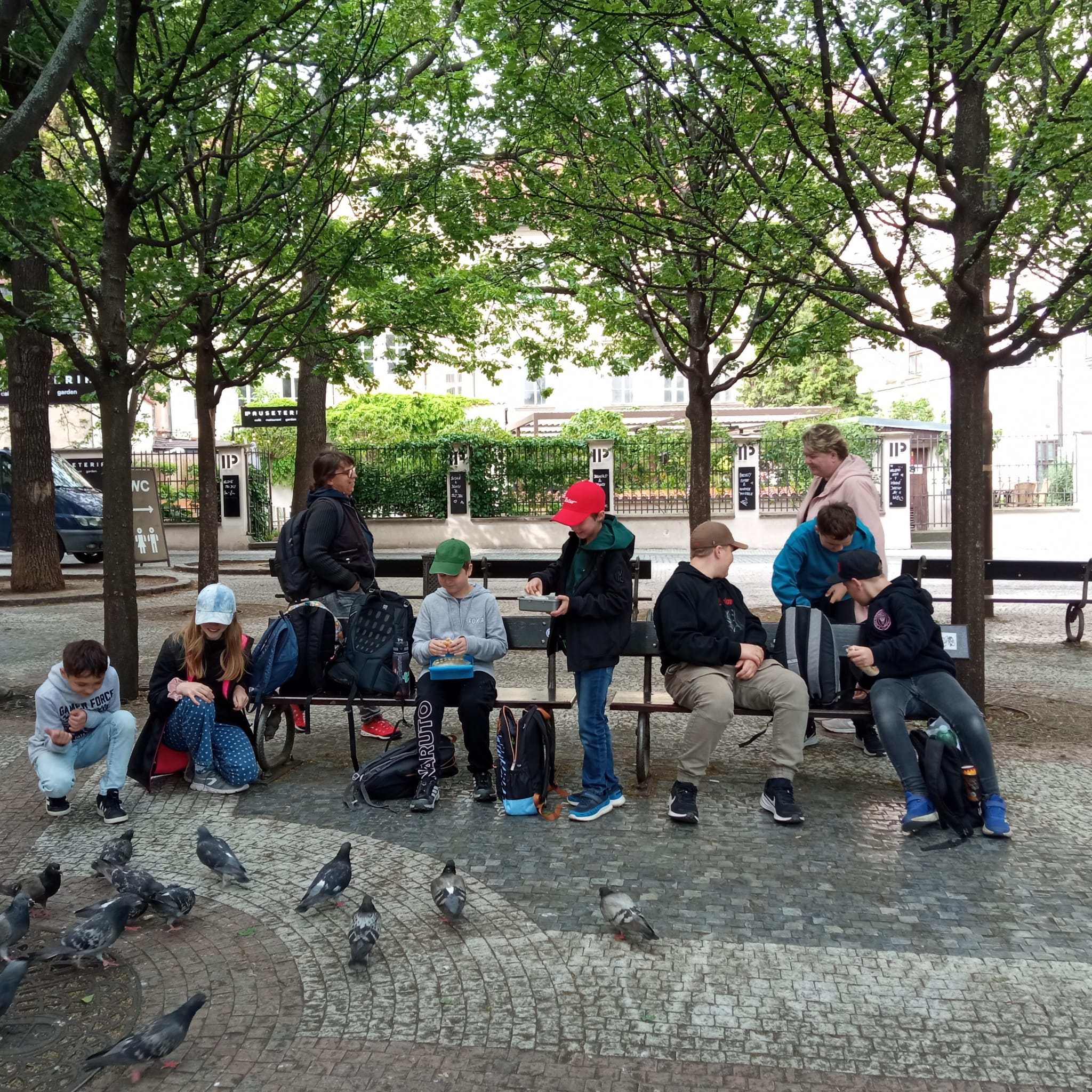 Také nás napadla holubí armáda.
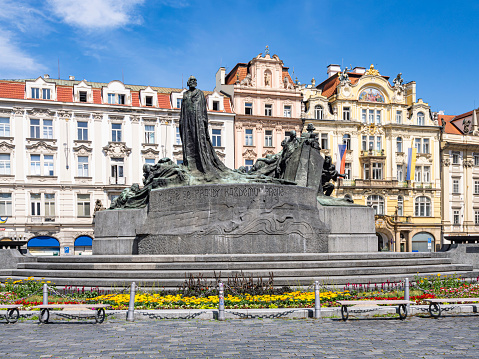 Mezitím Karel vyprávěl o Janu Husovi
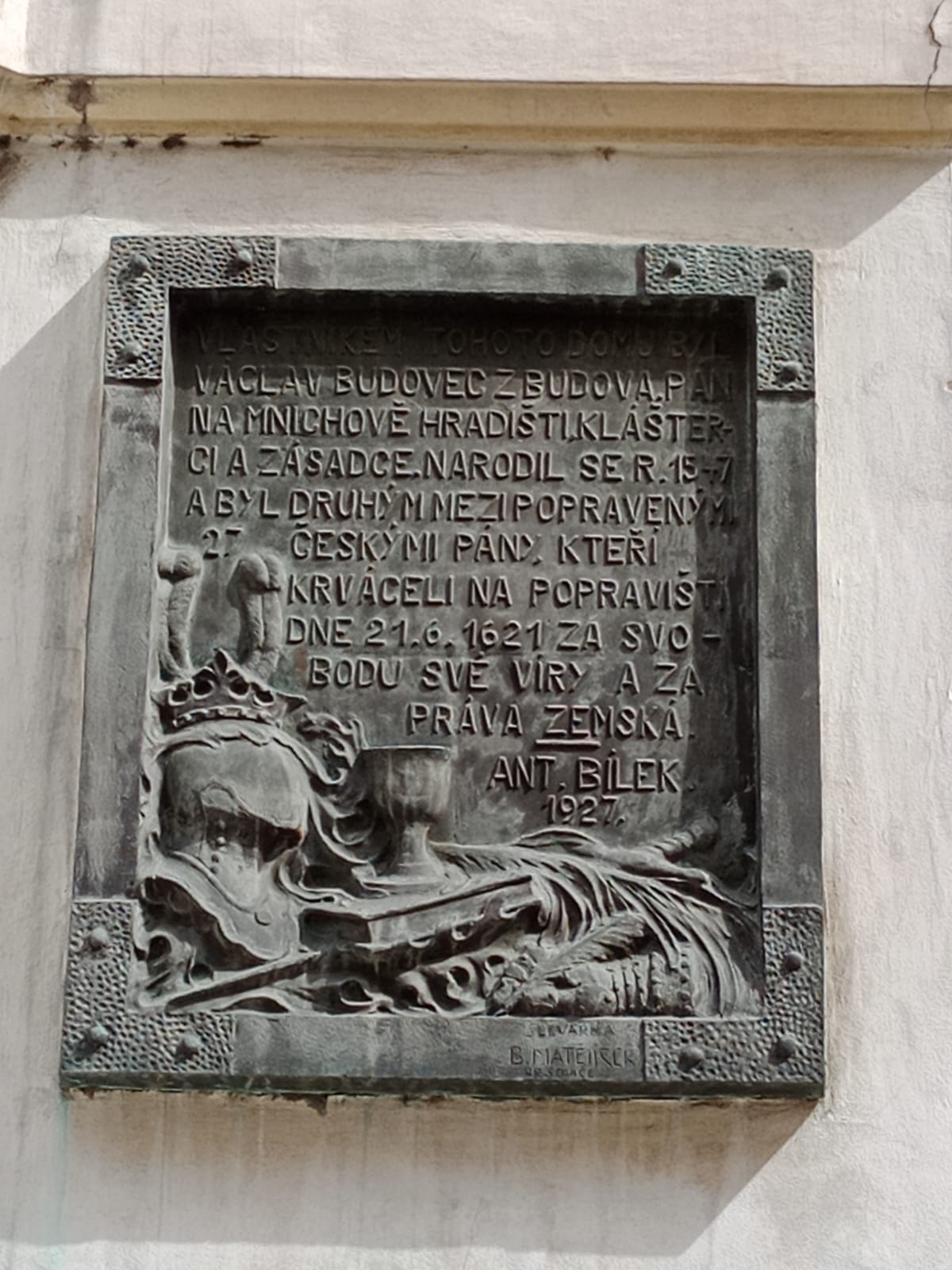 Pak jsme šli k domu Budovce z Budova
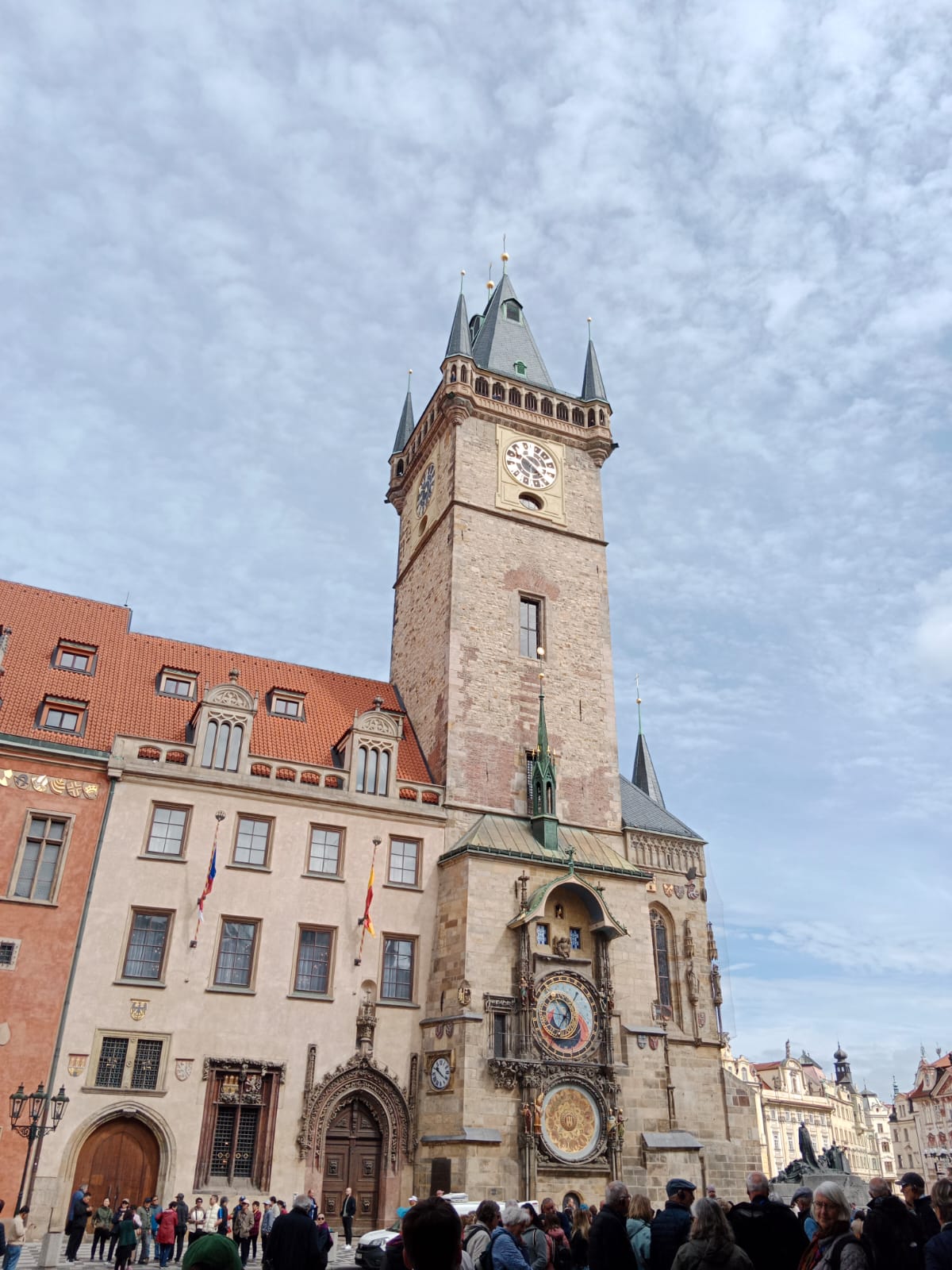 Rychle jsme běželi , abychom stihli výměnu apoštolů.
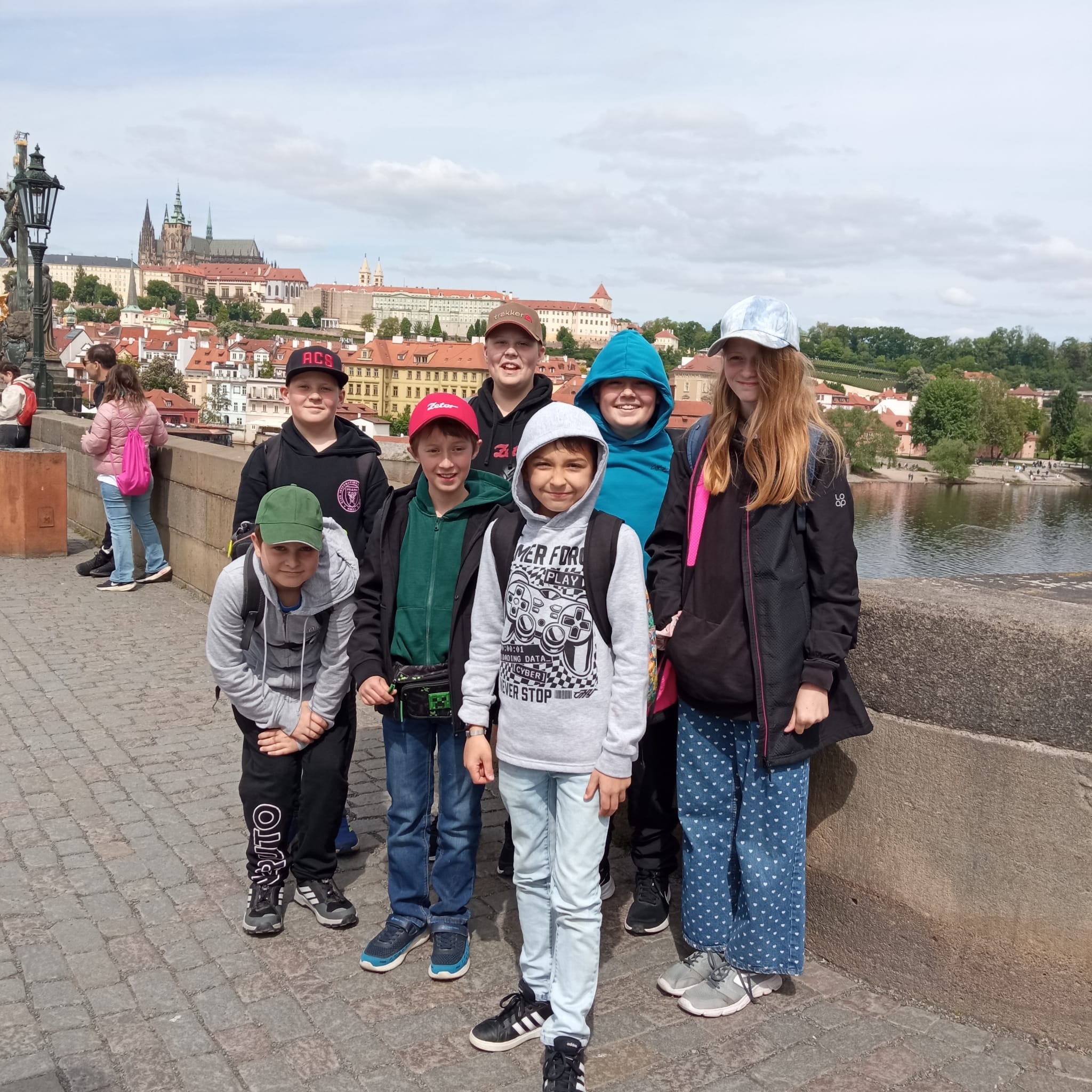 TADY JSME SE FOTILI NA KARLOVĚ MOSTĚ.
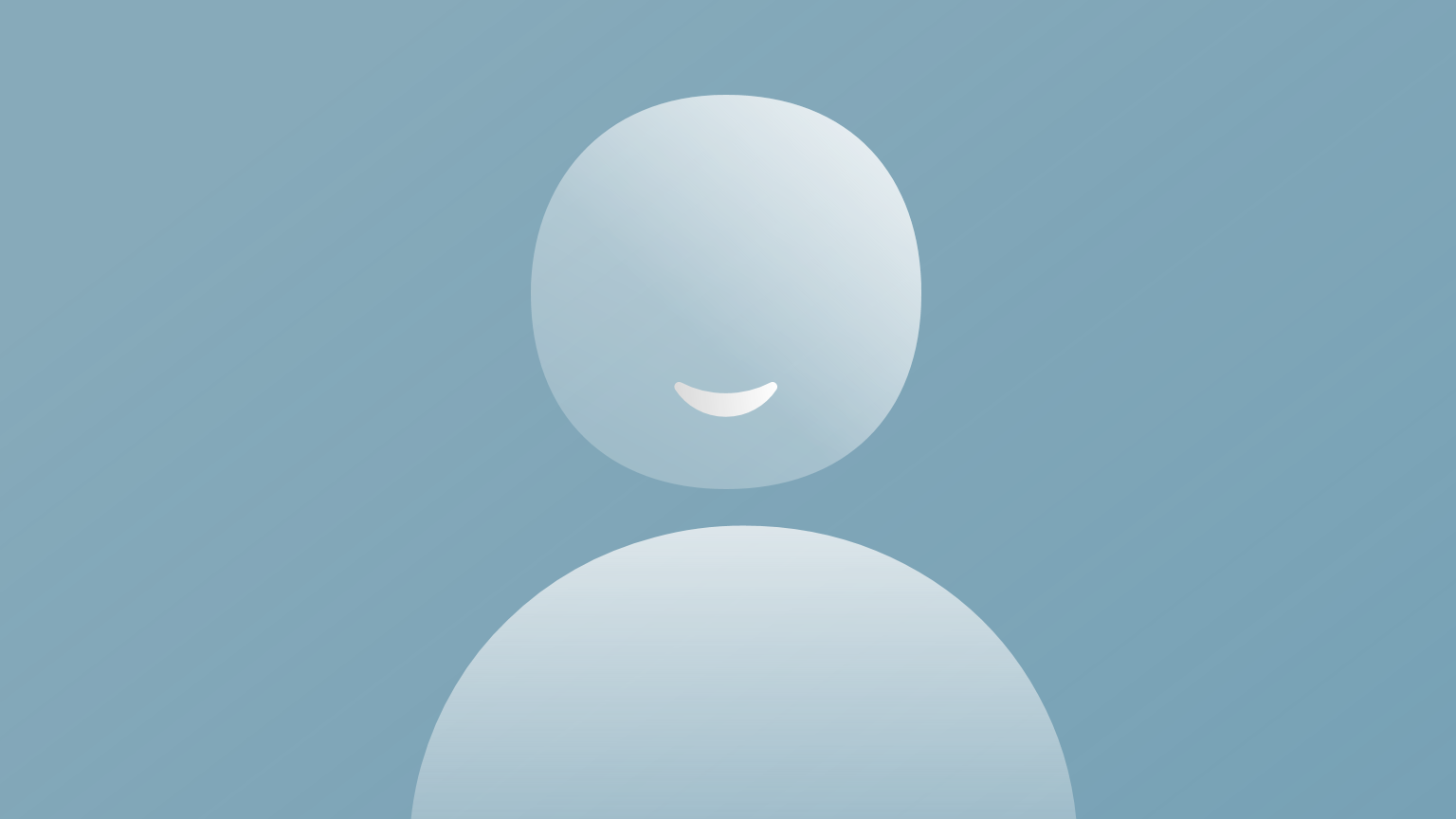 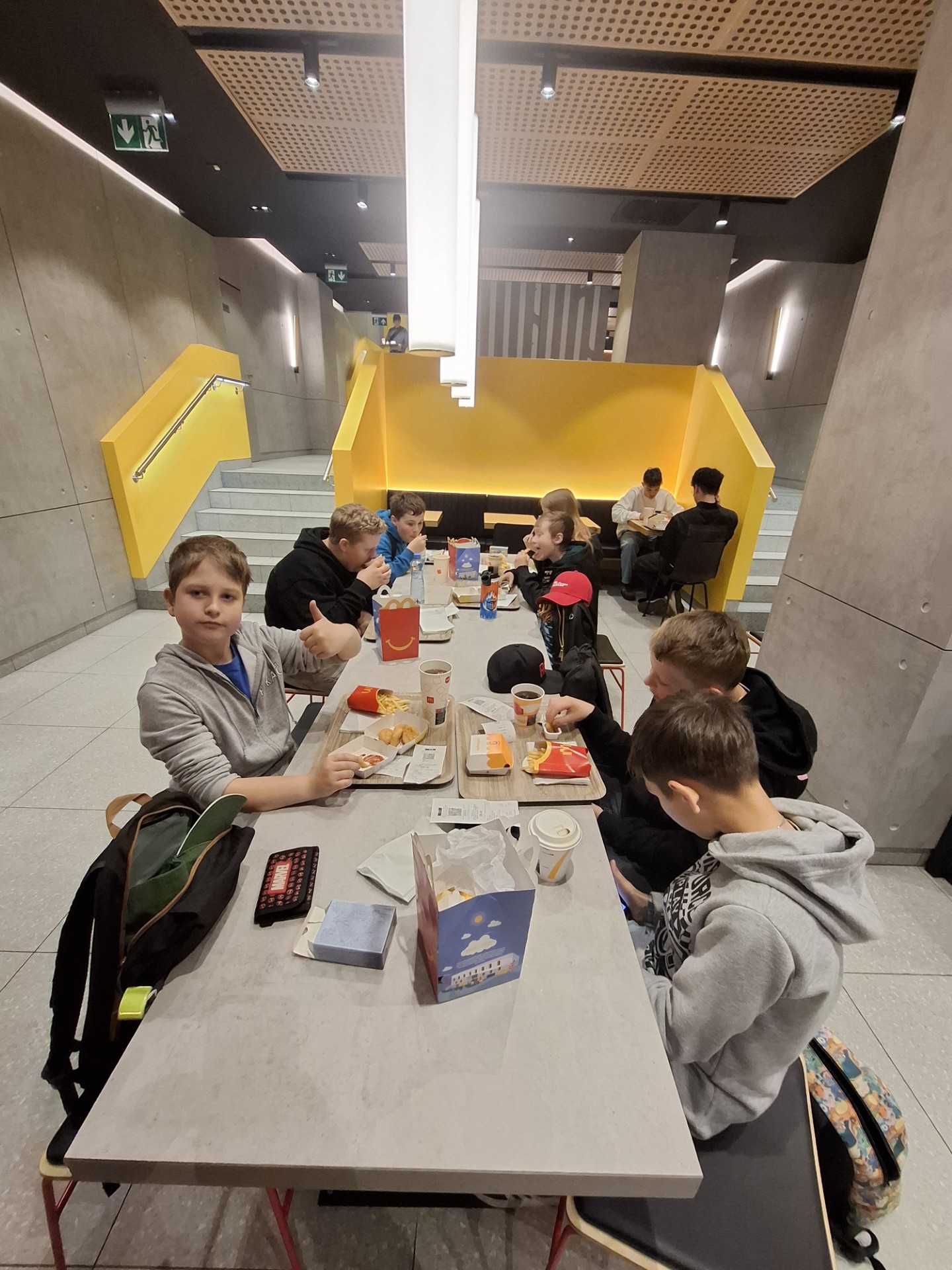 Mcdonald´s
Tady jsme jedli (oběd).
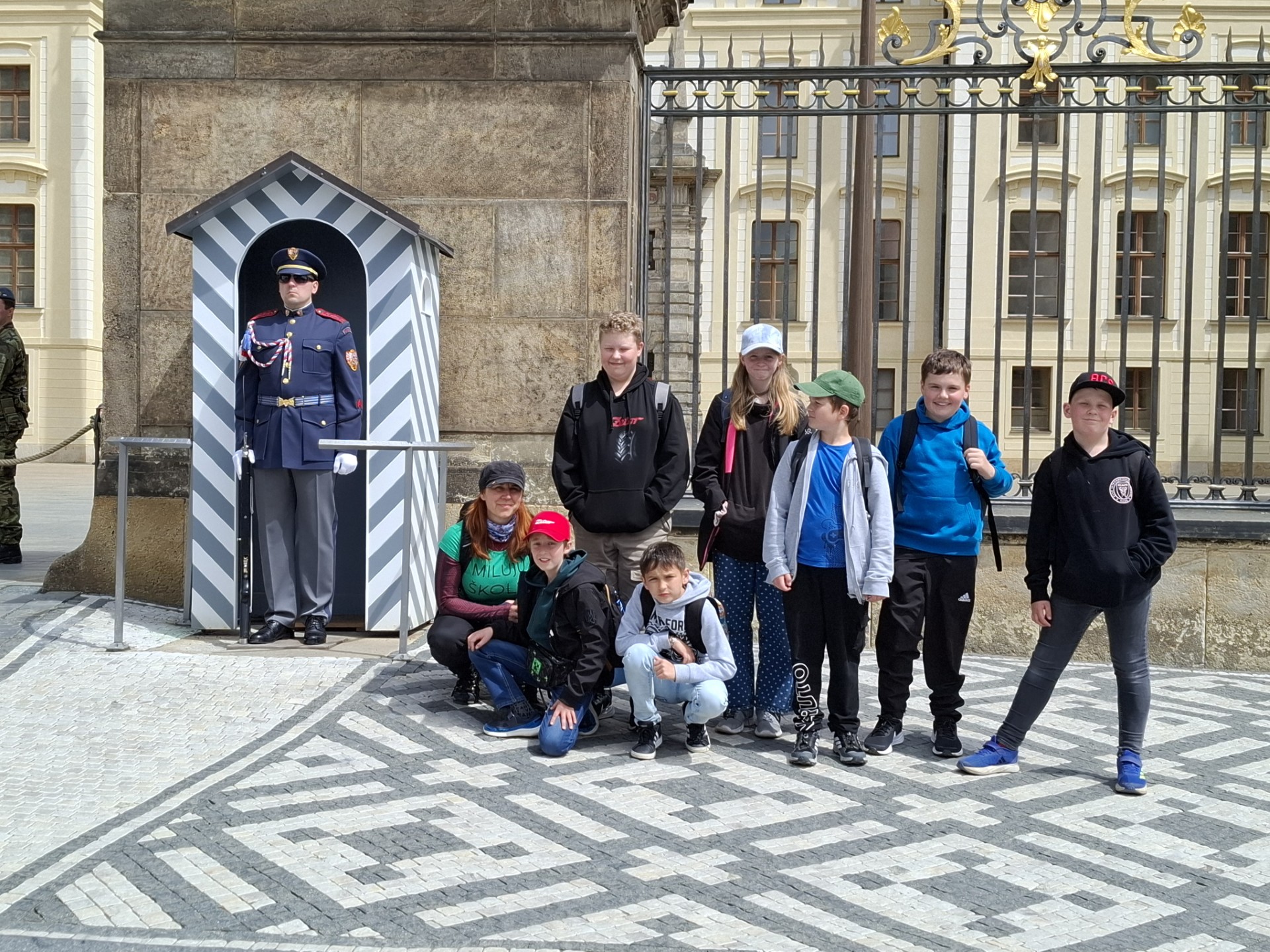 Pražský hrad
Tady jsme se fotili na Pražském hradě.
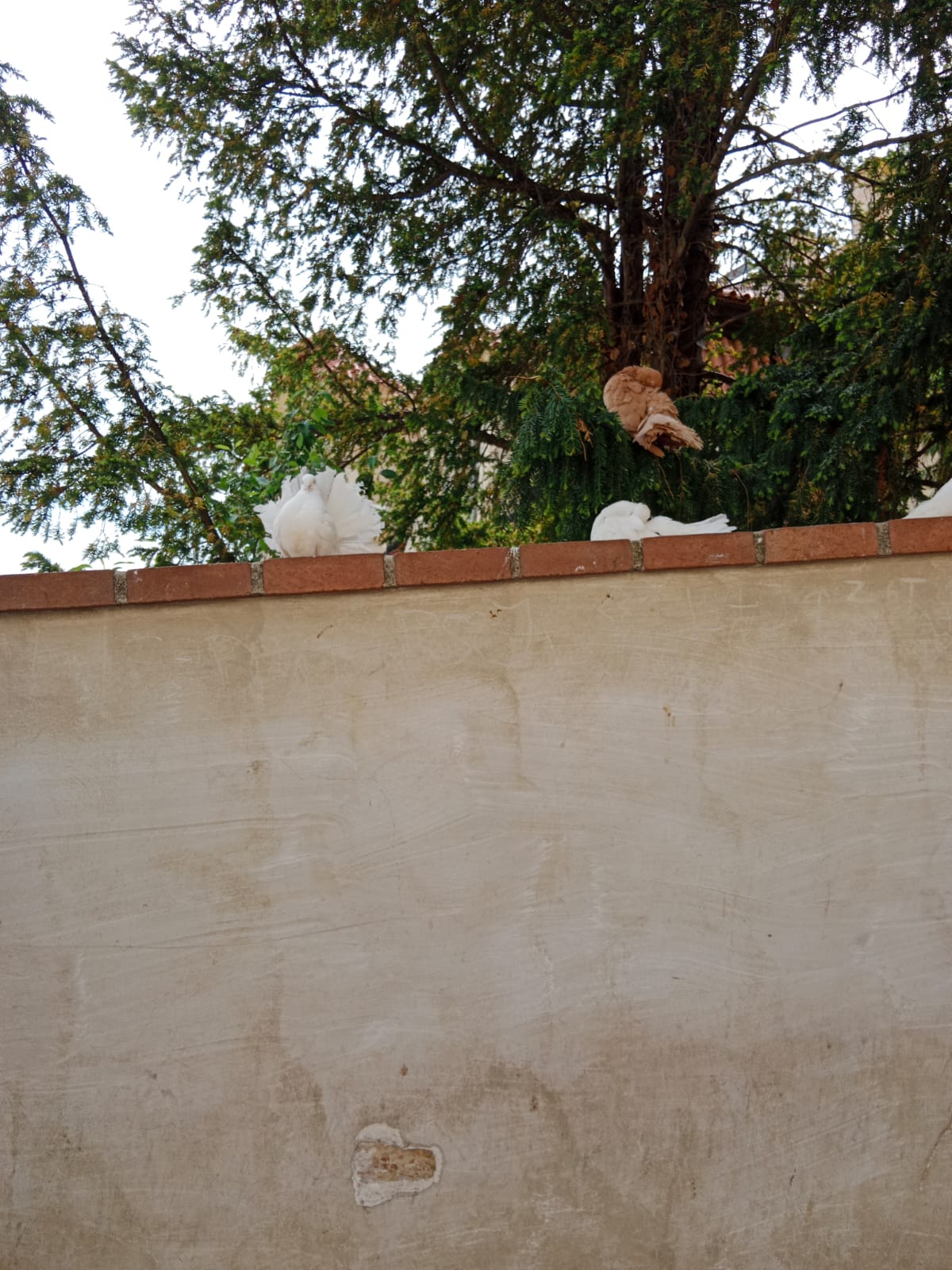 Zde si Kuba S. fotil hrdličky.
Za tuto fotku chtěli kilo.
Ale Kuba si je vyfotil bez placení.
Filozofická fakulta v Praze
PAK JSME BYLI V KFC. ŠLI JSME NA NÁDRAŽÍ A JELI DOMŮ.